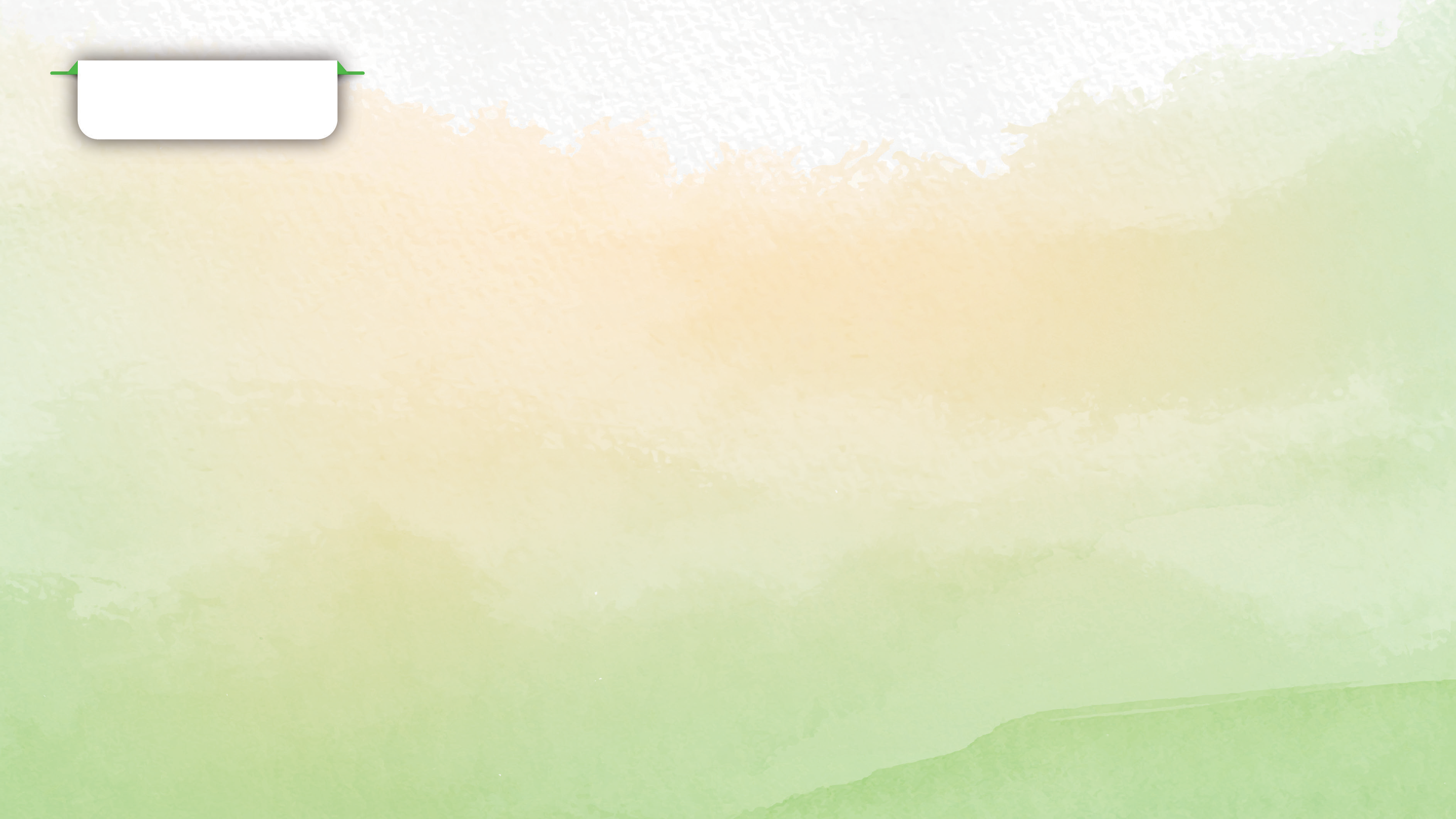 附件 15.3
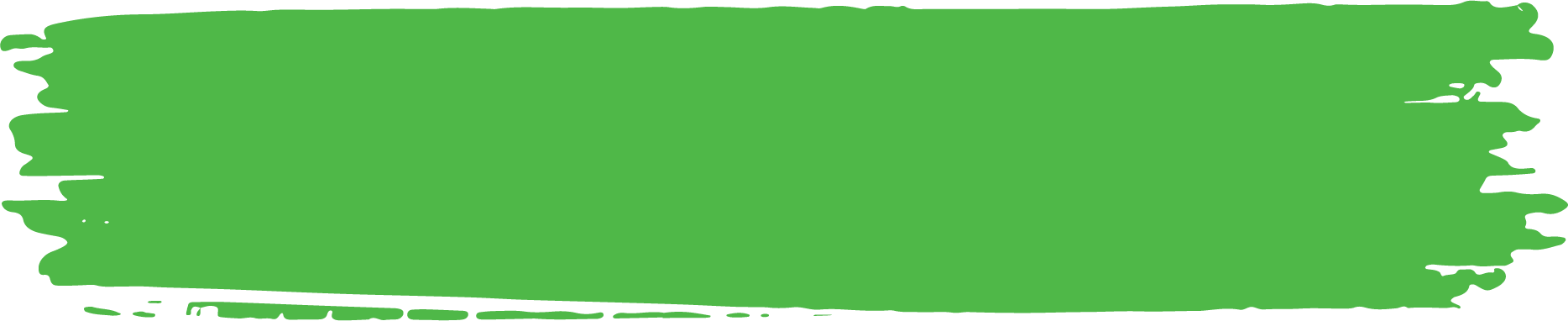 轉堂任務表
1
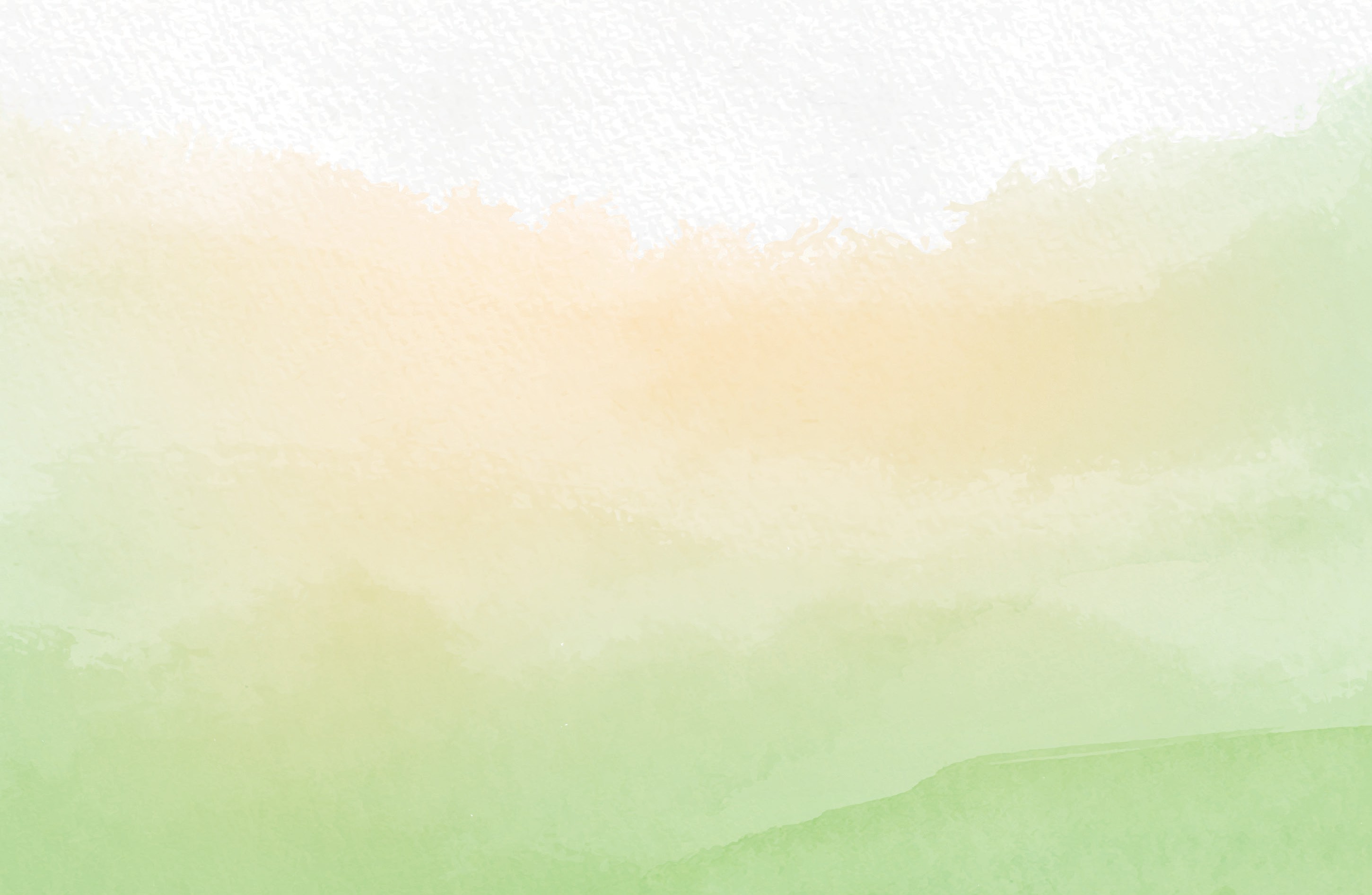 轉堂小任務
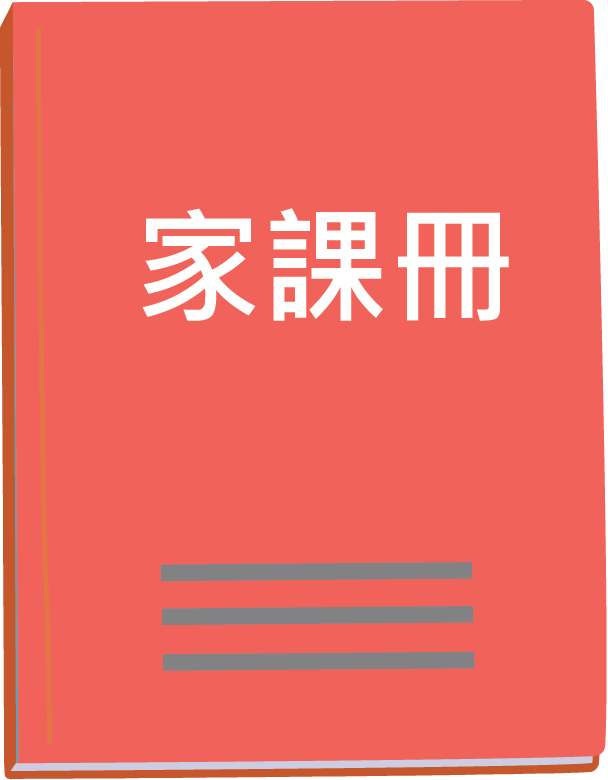 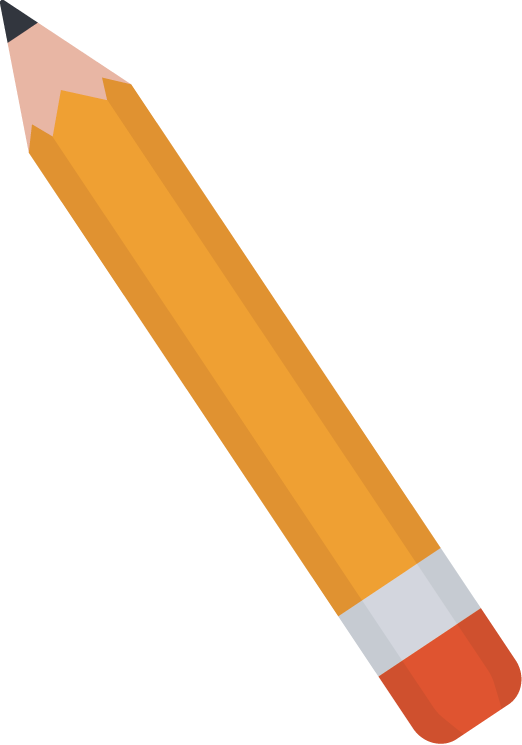 1.寫手冊
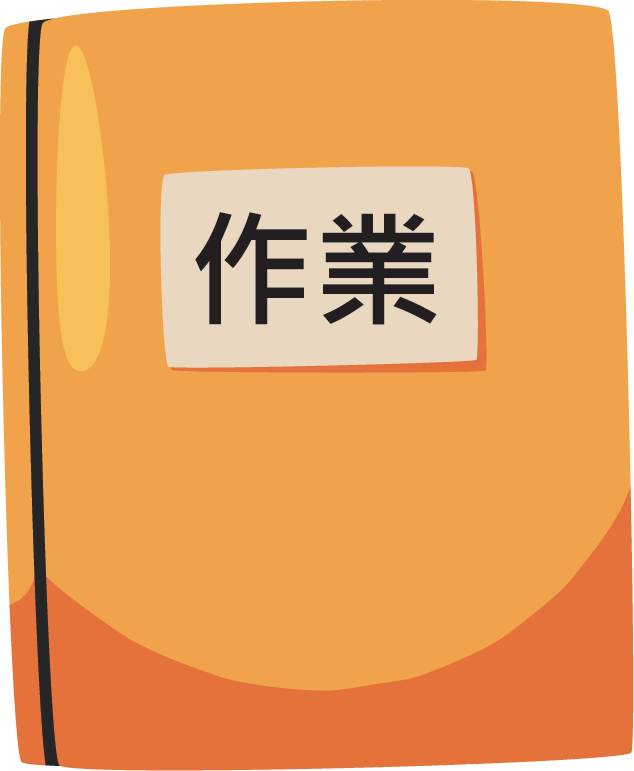 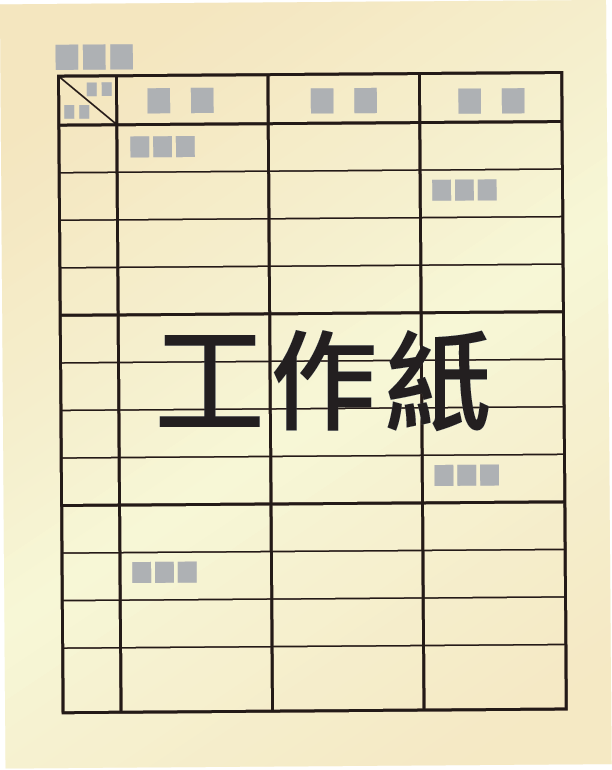 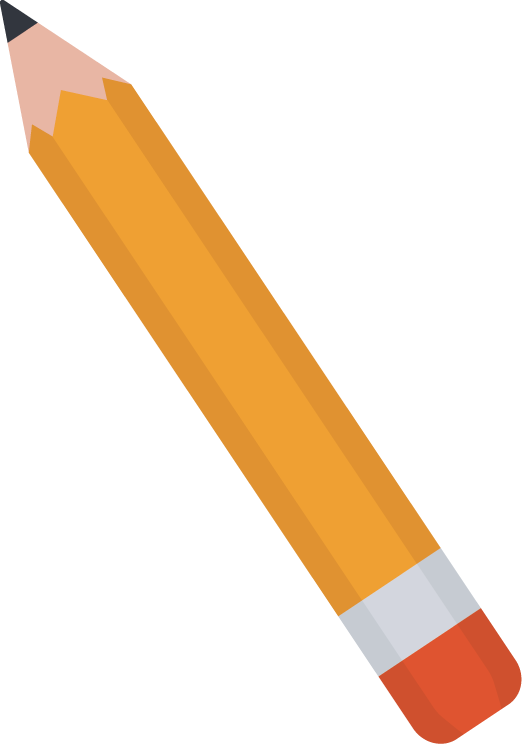 2.做功課
2